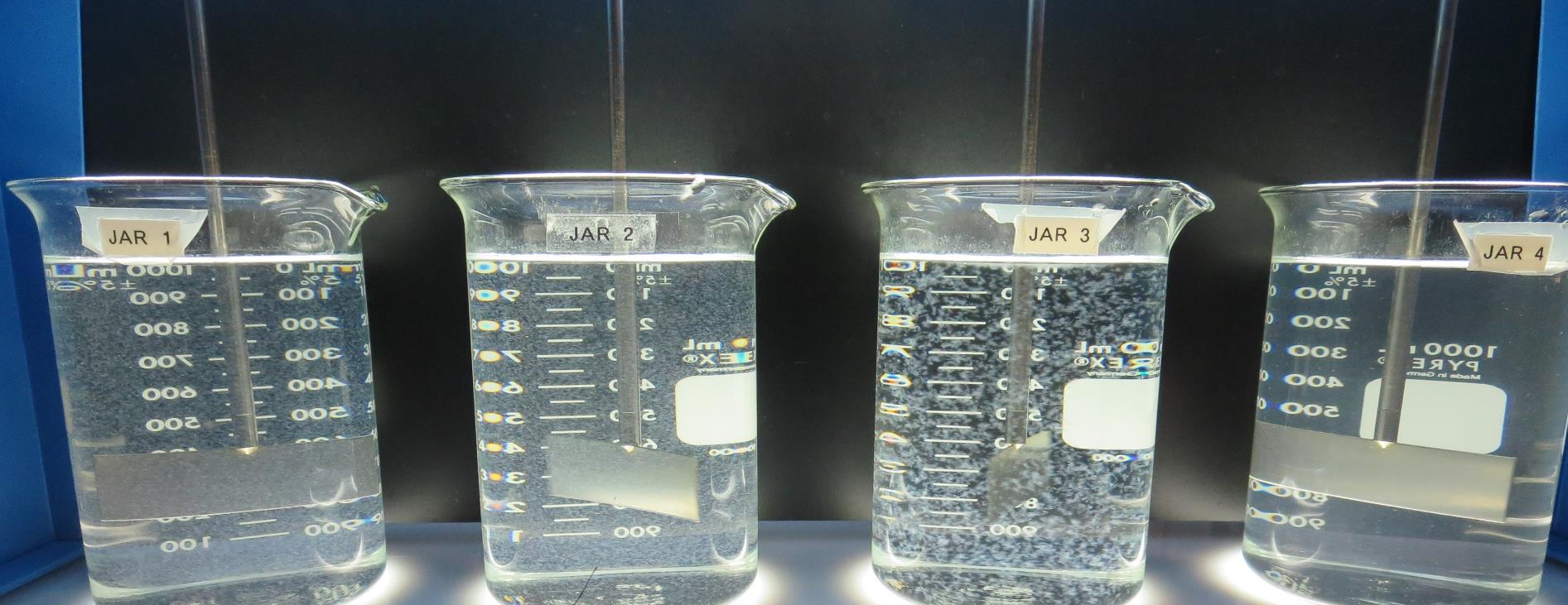 Travis AFB WTP VallejoCA4810015Solano CountyJar Test
by Guy Schott, P.E.
November 18, 2020
Travis AFB WTP Vallejo
North Bay Aqueduct
Travis AFB WTP Vallejo, WaterCharacteristicsNov 19, 2020
Plant Coagulant Dose:
Alum: 35 mg/L
CatFloc 8102 Plus: 2 mg/L

Post Filter, Pre-Chlorine: 
0.08 NTU
UVT: 97.7%, 
UVA: 0.011/cm
UVA Reduction: 66.7%

Clearwell: 
0.10 NTU
UVT: 97.6%, 
UVA: 0.009/cm
Cl2 = 0.72 mg/L (11/21/20)
Source – Post Ozone
pH: 7.65 – 7.7
Alkalinity: 67 mg/L as CaCO3
Turbidity: 4.1-4.8 NTU
UVT: 87.9%, 
UVA: 0.055/cm
0.4 um Filtered
Turbidity: 0.20 NTU
UVT: 92.6%, 
UVA: 0.033/cm
UVT/UVA, pathlength 10 mm
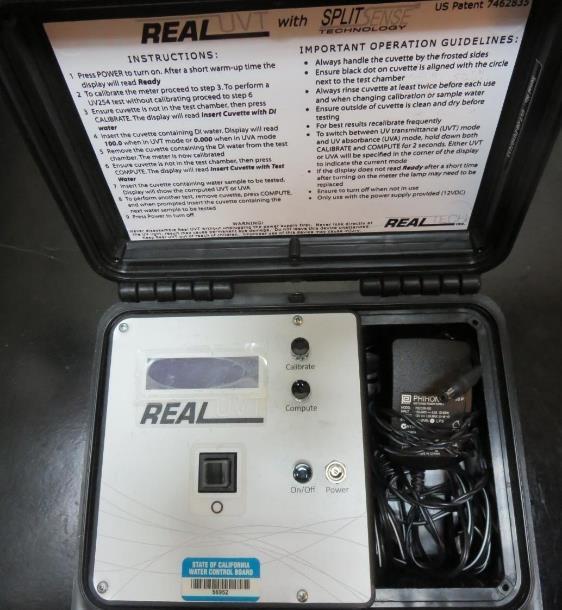 UV transmittance (UVT) is a measurement of the amount of ultraviolet light (commonly at 254 nm due to its germicidal effect) that passes through a water sample compared to the amount of light that passes through a pure water sample. The measurement is expressed as a percentage, % UVT.
%UVT = 10(-UVA) x 100%
UV absorbance (UVA) is calculated as a relative measure of the amount of light absorbed by a water sample compared with the amount of light absorbed by a pure water sample.  
UVA = -log(%UVT/100)
Applied Coagulants for Jar Testing (1)
Aluminum Sulfate (Product)
Al2(SO4)3*14.3H20
48%  Aluminum Sulfate
52% Water
8.2% Al2O3
SG = 1.32
NSF limit: 400 mg/L (product)
Nalco Company
Cat-Floc 8102 Plus
SG = 1.02 – 1.06
pDADMAC (20% active, 80% H2O)
NSF limit: 50 mg/L (product)
Product dose 5 mg/L = 1 mg/L pDADMAC active
Applied Coagulants for Jar Testing (2)
BWS, Inc.
AdvFloc-CTC-00011
Polyaluminum Chloride
12.55% Al2O3
64.9% Basicity
SG = 1.299
NSF limit: 250 mg/L as Product
Pro Pac 9810 (NTU Technologies)
45-50% Aluminum Chlorohydrate 
45-50% Water
5% polyamine (50% water, 50% active polyamines)
SG = 1.25-1.34
NSF limit: 200 mg/L as Product; 
Product dose 20 mg/L = 0.5 mg/L polyamines active
Laboratory Charge Analyzer
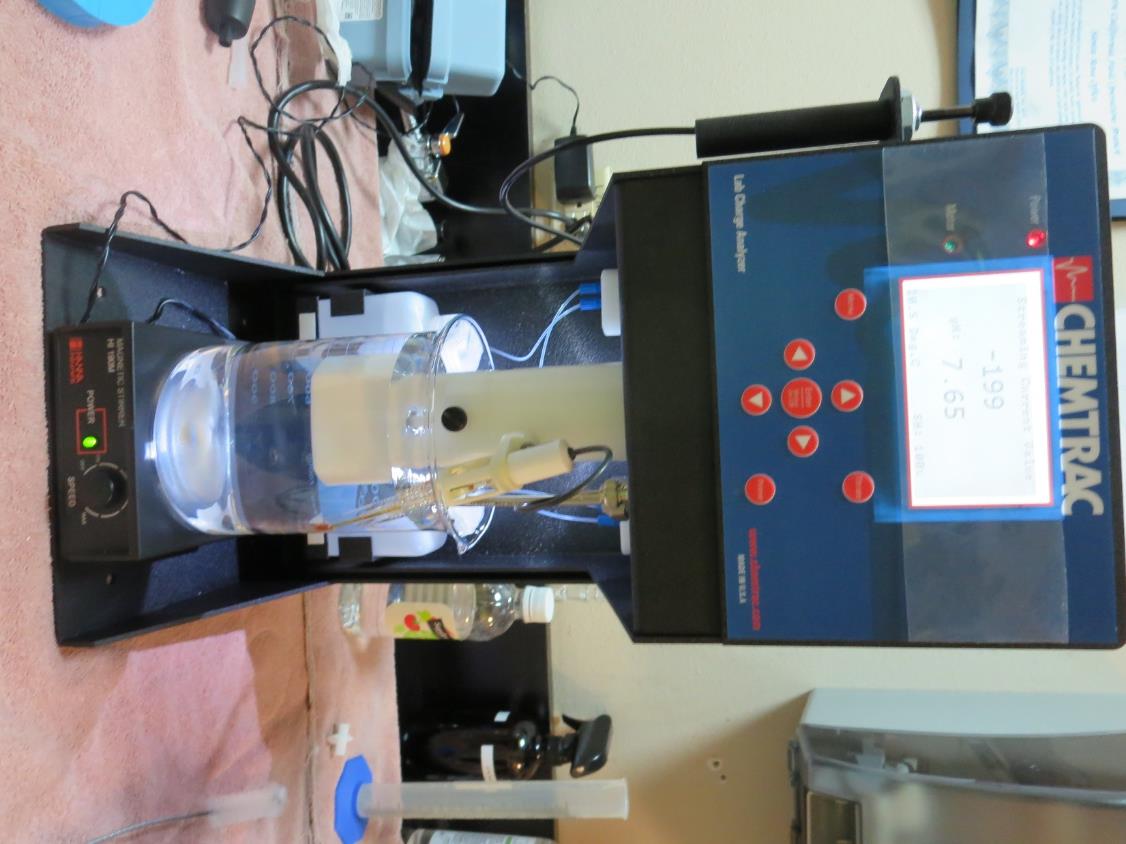 LCA: Used to determine coagulant demand of a source water entering the treatment plant.

Source pH: 7.65

LCA #1: Alum:  24 mg/L as product 
pH adjusted to 6.5 with acetic acid

LCA #1: 9810:  14 mg/L as product 
pH adjusted to 7.5 with acetic acid

LCA #3: 
Advanced Coagulant:  78 mg/L 
pH adjusted to 7.5 with acetic acid
Coagulant Information
Unless stated otherwise, all coagulant doses are reported as Product (100% strength).
Preparation of coagulant stock solutions are generally 1.0 and/or 0.1 percent strength using 100 and/or 200 mL volumetric flasks.
Finnpipette F2 variable volume pipette, capacity 100-1000 micro liters is used for stock solution preparation and coagulant aid jar test dosing.
Finnpipette F2 variable volume pipette, capacity 0.5-5 mL is used for primary coagulant jar test dosing.
Travis AFB WTP-Vallejo, Jar Test 1 - 8 ResultsFlash Mix 200 RPM (30 sec); Floc Mix 30 RPM (5 min)
Travis AFB WTP-Vallejo, Jar Test 9 - 12 ResultsFlash Mix 200 RPM (30 sec); Floc Mix 30 RPM (5 min)
Travis AFB WTP-Vallejo, Jar Test 13 - 20 ResultsFlash Mix 200 RPM (30 sec); Floc Mix 30 RPM (5 min)
Travis AFB WTP-Vallejo, Jar Test 21 - 28 ResultsFlash Mix 200 RPM (30 sec); Floc Mix 30 RPM (5 min)
Travis AFB WTP-Vallejo, Jar Test 29 - 32 ResultsFlash Mix 200 RPM (30 sec); Floc Mix 30 RPM (5 min)
Travis AFB WTP-Vallejo, Jar Test 33 - 36 ResultsFlash Mix 200 RPM (30 sec); Floc Mix 30 RPM (5 min)
Jars 1-4 TestFlash Mix 30 Sec (200 RPM)Floc Mix 5 min (30 RPM)Applied Coagulant Alum
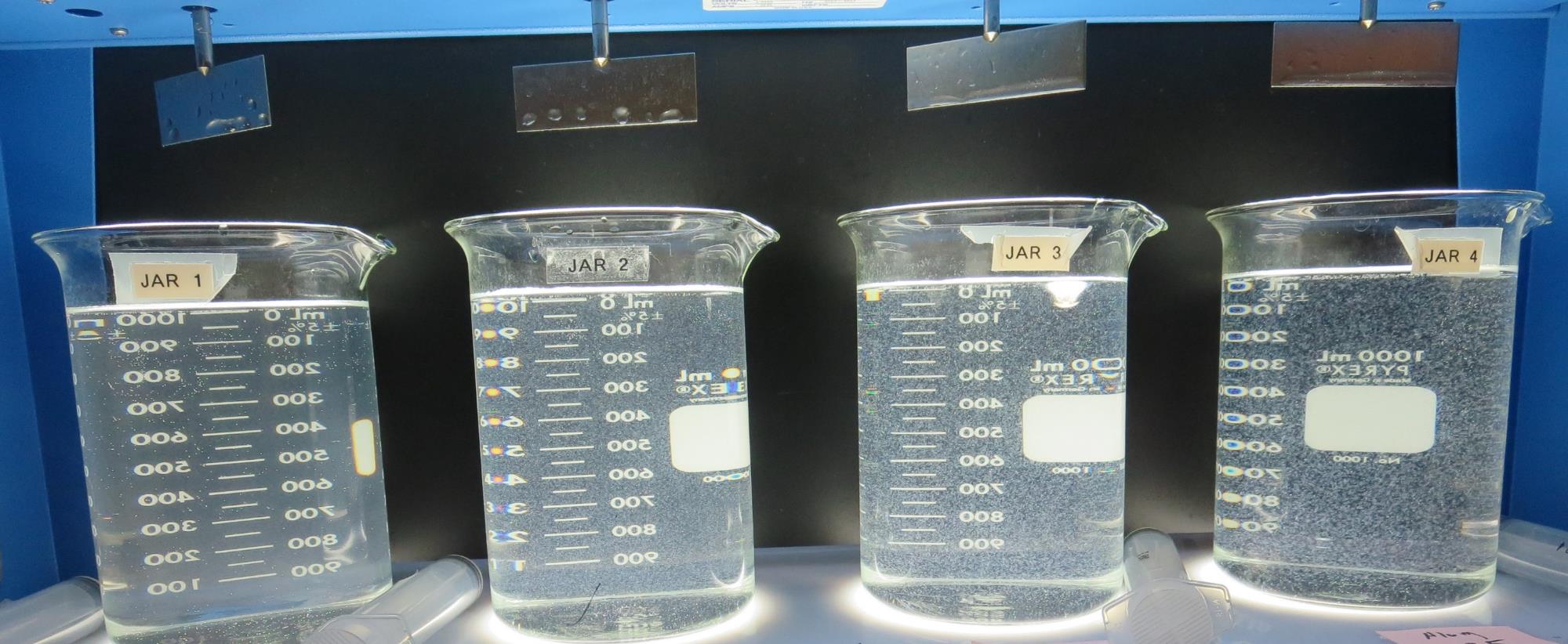 30 mg/L Alum
Filtrate 0.10 NTU
UVT: 96.0%
UVA: 0.017/cm 
UVA Reduction 48.5%
Settled: 2.32 NTU
35 mg/L Alum
Filtrate 0.08 NTU
UVT: 96.3%
UVA: 0.016/cm 
UVA Reduction 51.5%
Settled: 1.70 NTU
20 mg/L Alum
Filtrate 0.13 NTU
UVT: 95.4%
UVA: 0.020/cm 
UVA Reduction 39.4%
Settled: 4.39 NTU
25 mg/L Alum
Filtrate 0.18 NTU
UVT: 95.5%
UVA: 0.019/cm 
UVA Reduction 42.4%
Settled: 3.46 NTU
Jars 1-4:  End of 5-minute flocculation (30 RPM) duration.
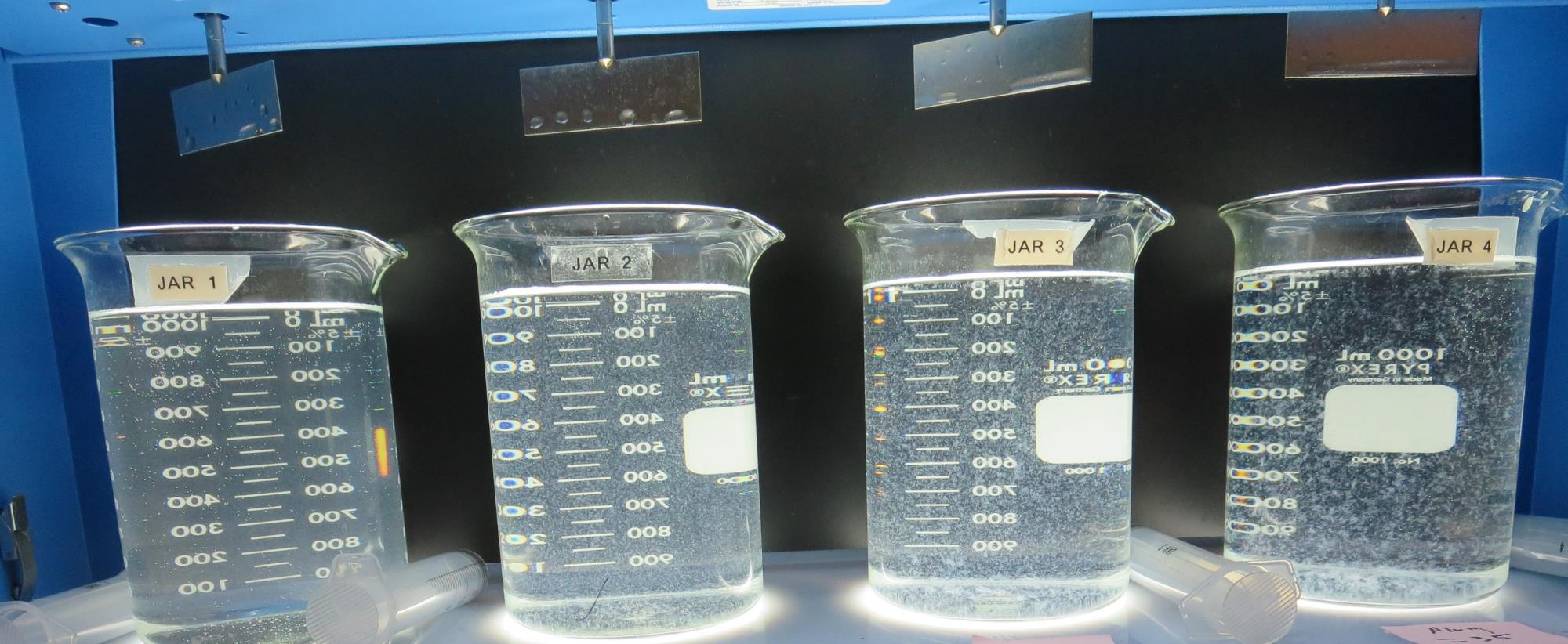 Jars 1-4: After 5 min of settling, 25 mL is syringed for filterability and %UVT/UVA.
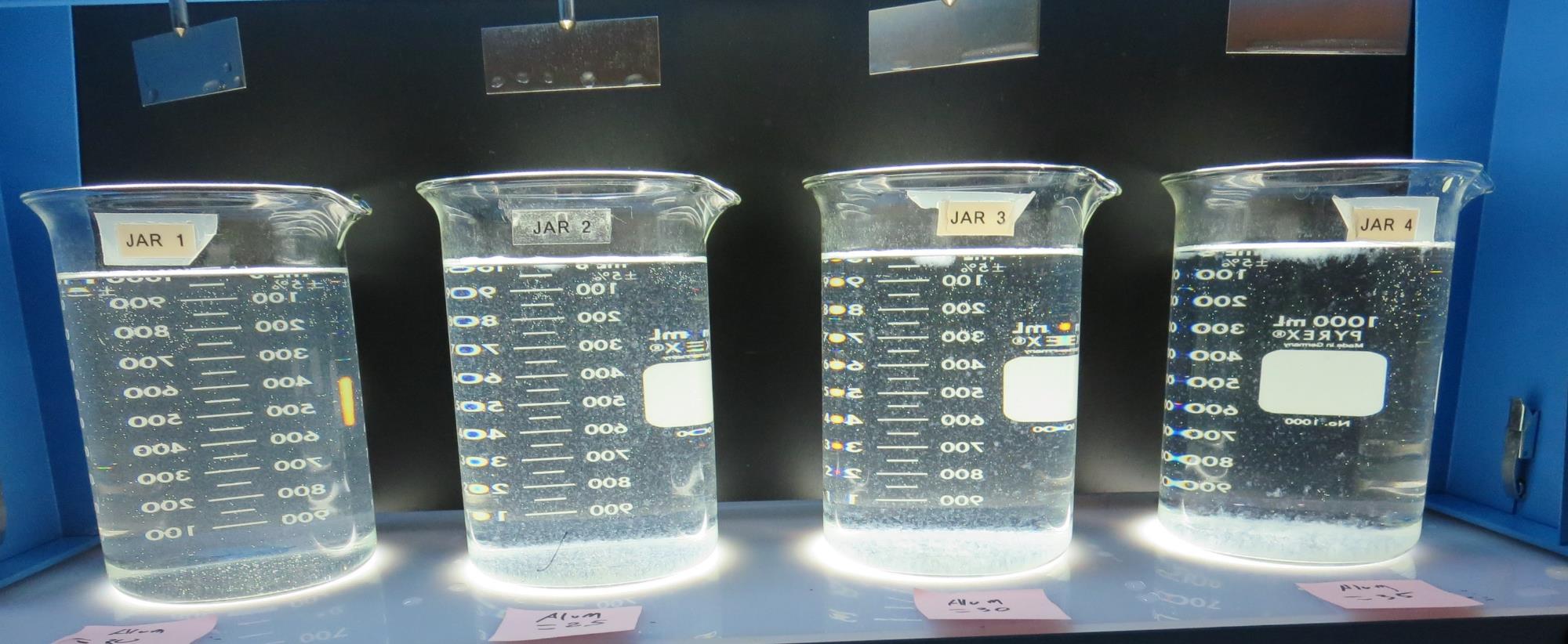 30 mg/L Alum
Filtrate 0.10 NTU
UVT: 96.0%
UVA: 0.017/cm 
UVA Reduction 48.5%
Settled: 2.32 NTU
35 mg/L Alum
Filtrate 0.08 NTU
UVT: 96.3%
UVA: 0.016/cm 
UVA Reduction 51.5%
Settled: 1.70 NTU
20 mg/L Alum
Filtrate 0.13 NTU
UVT: 95.4%
UVA: 0.020/cm 
UVA Reduction 39.4%
Settled: 4.39 NTU
25 mg/L Alum
Filtrate 0.18 NTU
UVT: 95.5%
UVA: 0.019/cm 
UVA Reduction 42.4%
Settled: 3.46 NTU
Jars 1-4: After 25-minutes of settling, settled water turbidity is taken.
Jars 5-8 TestFlash Mix 30 Sec (200 RPM)Floc Mix 5 min (30 RPM)Applied Coagulant Alum
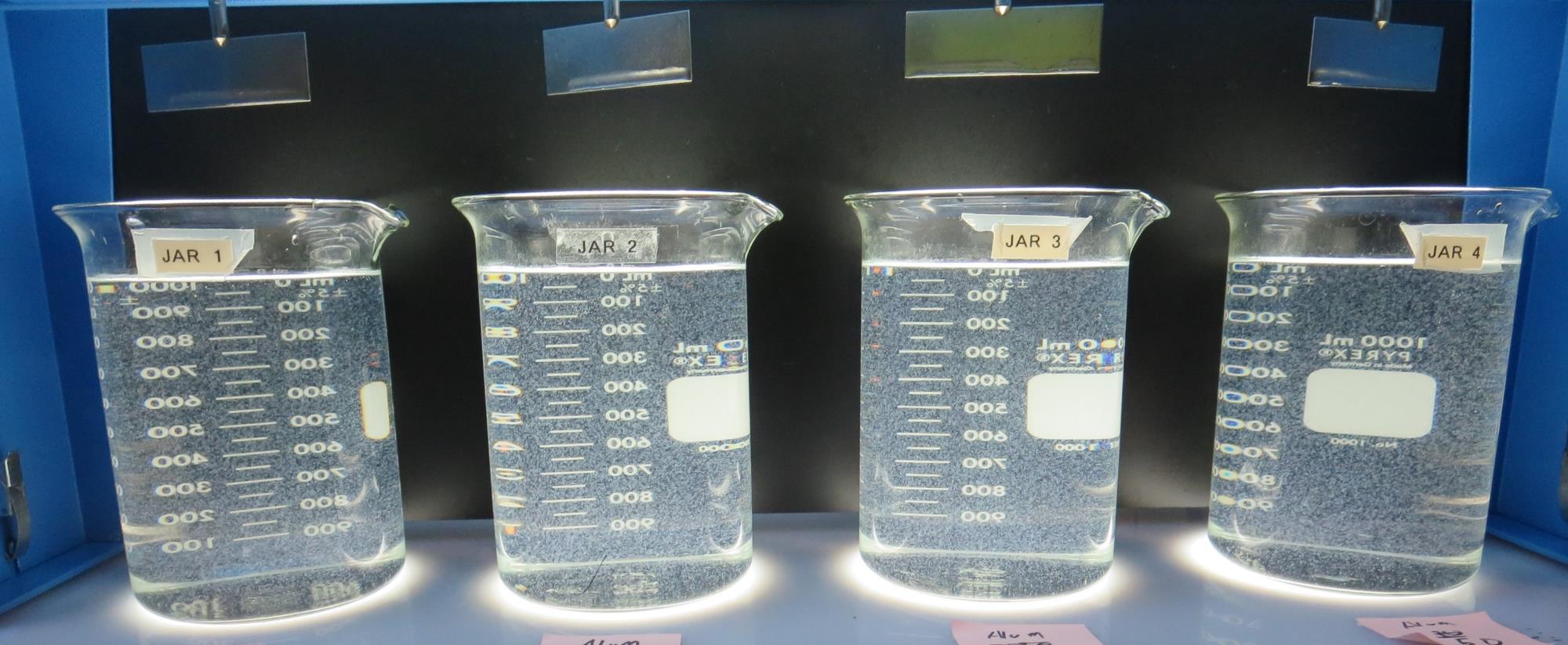 50 mg/L Alum
Filtrate 0.14 NTU
UVT: 96.2%
UVA: 0.016/cm 
UVA Reduction 54.5%
Settled: 1.93 NTU
45 mg/L Alum
Filtrate 0.14 NTU
UVT: 96.2%
UVA: 0.016/cm 
UVA Reduction 51.5%
Settled: 1.93 NTU
40 mg/L Alum
Filtrate 0.15 NTU
UVT: 96.1%
UVA: 0.017/cm 
UVA Reduction 48.5%
Settled: 1.45 NTU
35 mg/L Alum
Filtrate 0.17 NTU
UVT: 95.9%
UVA: 0.017/cm 
UVA Reduction 48.5%
Settled: 1.28 NTU
Jars 5-8:  End of 5-minute flocculation (30 RPM) duration.
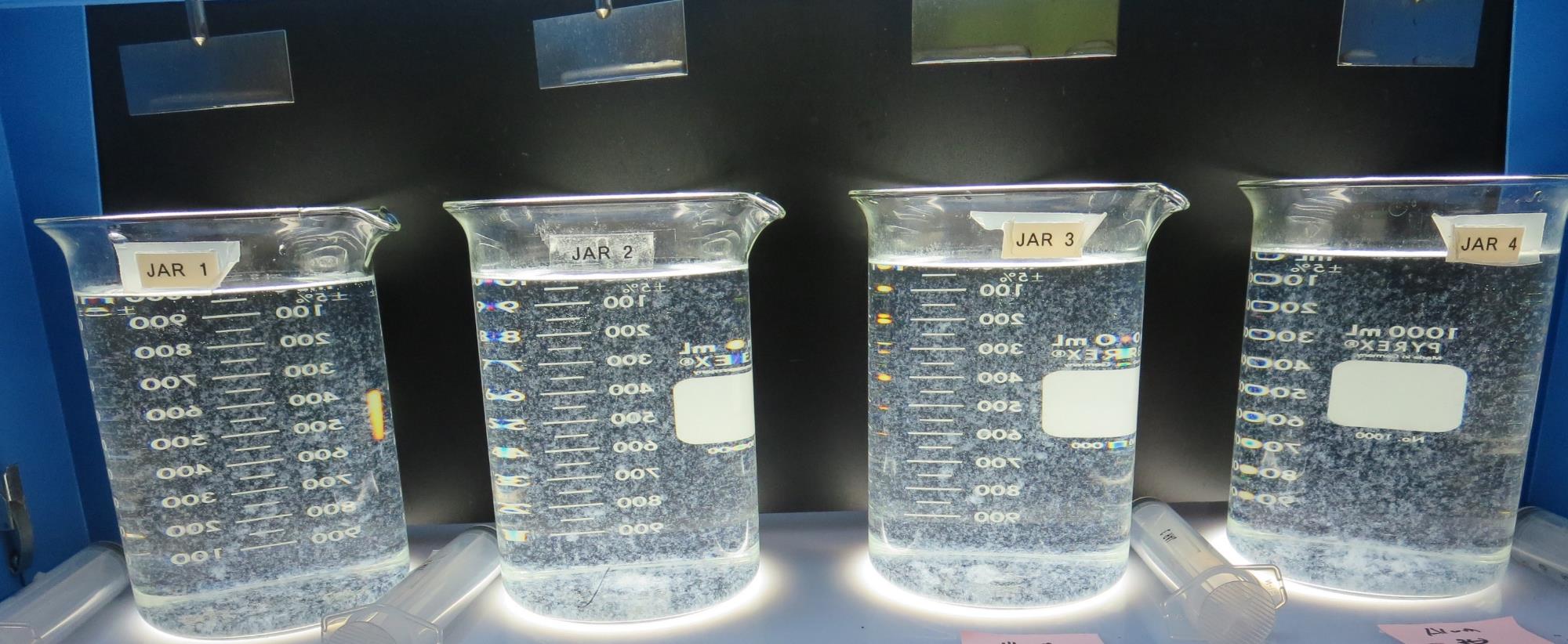 Jars 5-8: After 5 min of settling, 25 mL is syringed for filterability and %UVT/UVA.
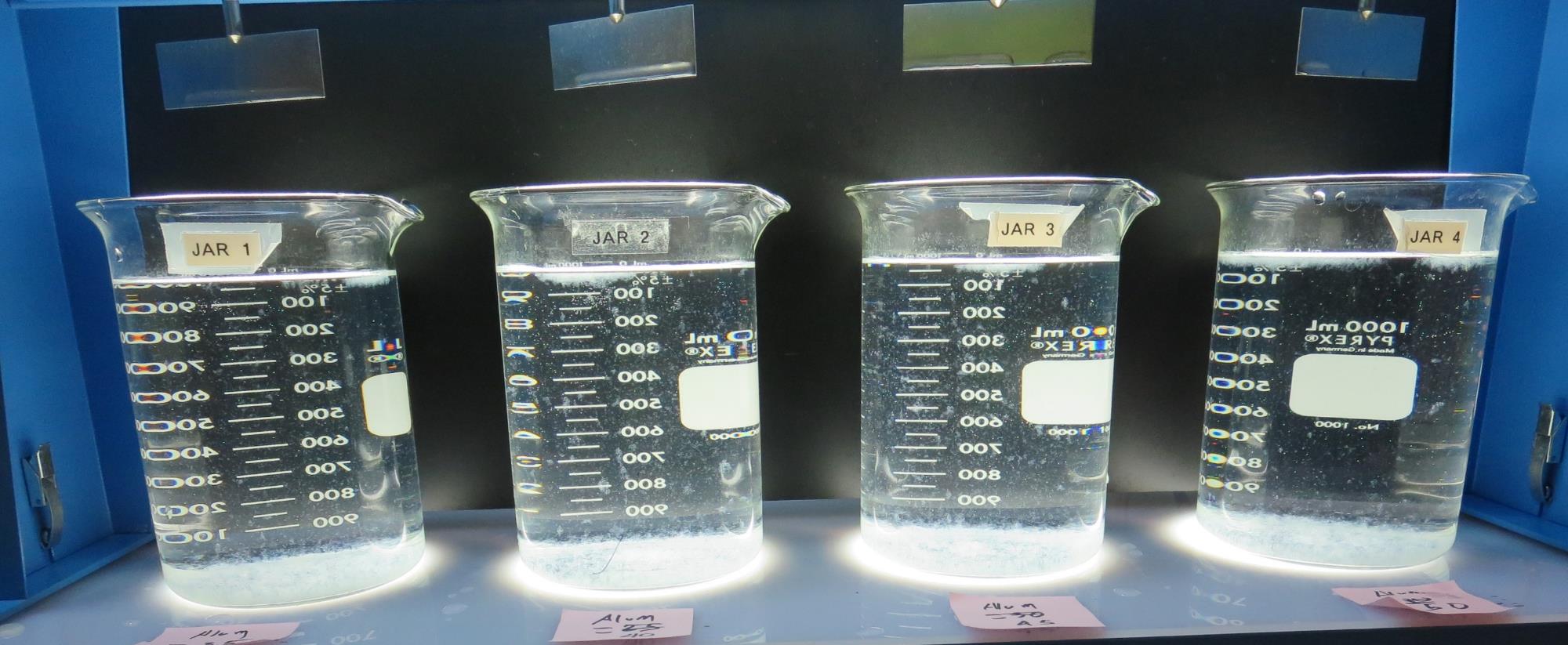 50 mg/L Alum
Filtrate 0.14 NTU
UVT: 96.2%
UVA: 0.016/cm 
UVA Reduction 51.5%
Settled: 1.93 NTU
45 mg/L Alum
Filtrate 0.14 NTU
UVT: 96.2%
UVA: 0.016/cm 
UVA Reduction 51.5%
Settled: 1.93 NTU
40 mg/L Alum
Filtrate 0.15 NTU
UVT: 96.1%
UVA: 0.017/cm 
UVA Reduction 48.5%
Settled: 1.45 NTU
35 mg/L Alum
Filtrate 0.17 NTU
UVT: 95.9%
UVA: 0.017/cm 
UVA Reduction 48.5%
Settled: 1.28 NTU
Jars 5-8: After 25-minutes of settling, settled water turbidity is taken.
Jars 9-12 TestFlash Mix 30 Sec (200 RPM)Floc Mix 5 min (30 RPM)Applied Coagulants AlumCat-Floc 8102 Plus
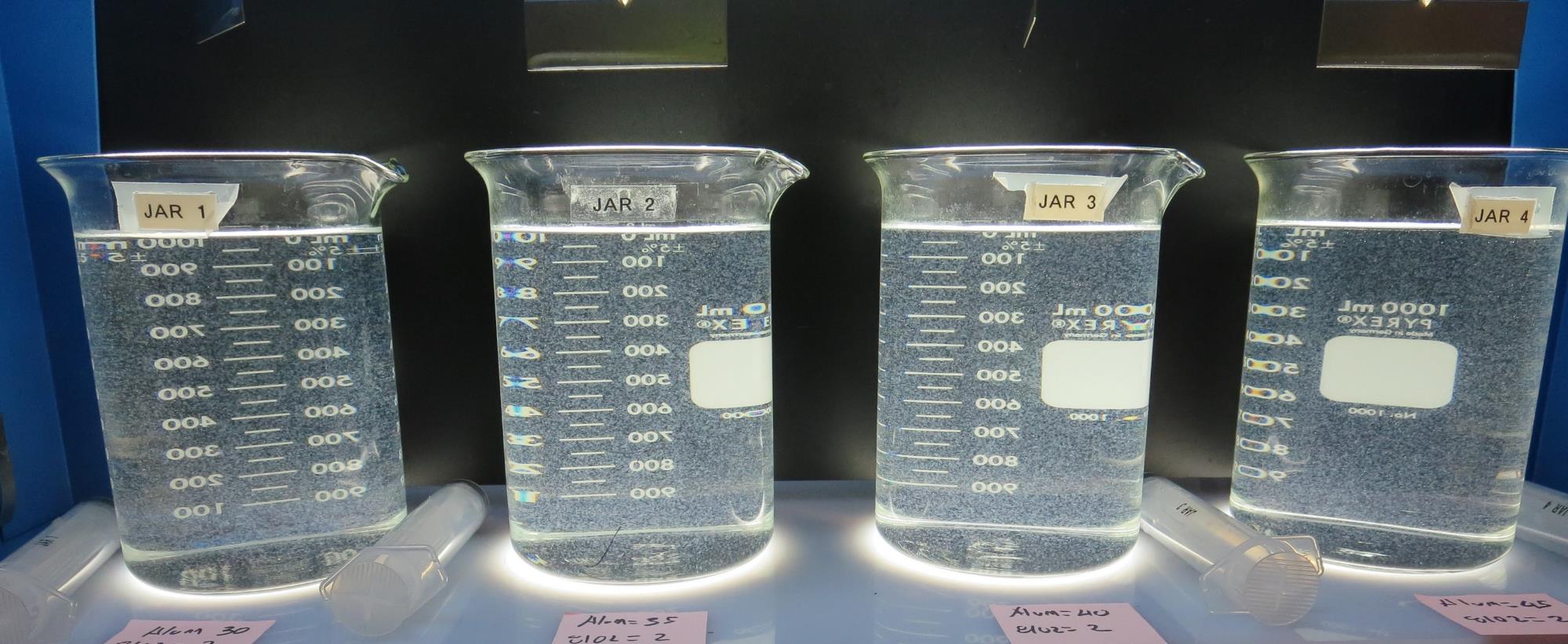 30 mg/L Alum
2.0 mg/L 8102+
Filtrate 0.08 NTU
UVT: 96.3%
UVA: 0.016/cm 
UVA Reduction 51.5%
Settled: 1.39 NTU
35 mg/L Alum
2.0 mg/L 8102+
Filtrate 0.09 NTU
UVT: 96.5%
UVA: 0.015/cm 
UVA Reduction 54.5%
Settled: 1.56 NTU
40 mg/L Alum
2.0 mg/L 8102+
Filtrate 0.07 NTU
UVT: 96.6%
UVA: 0.015/cm 
UVA Reduction 54.5%
Settled: 1.22 NTU
45 mg/L Alum
2.0 mg/L 8102+
Filtrate 0.08 NTU
UVT: 96.6%
UVA: 0.015/cm 
UVA Reduction 54.5%
Settled: 1.39 NTU
Jars 9-12:  End of 5-minute flocculation (30 RPM) duration.
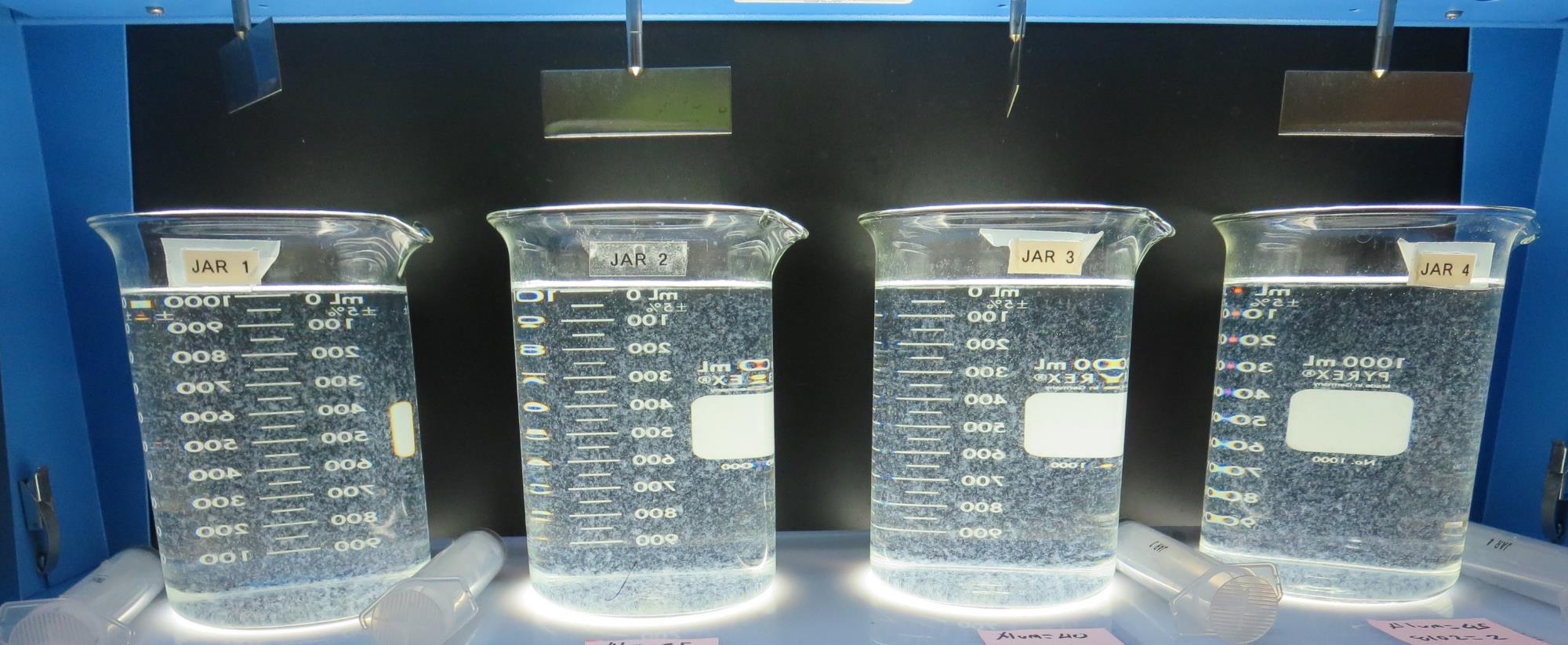 Jars 9-12: After 5 min of settling, 25 mL is syringed for filterability and %UVT/UVA.
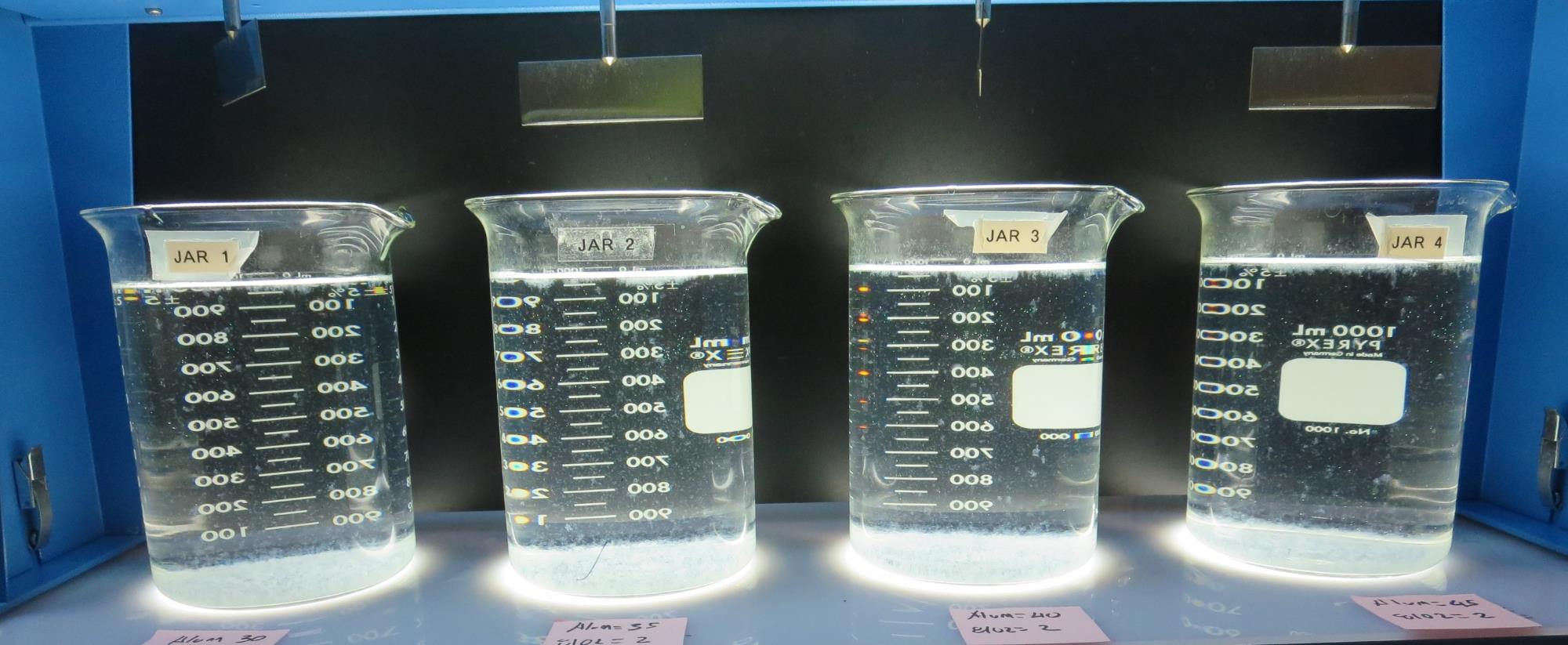 30 mg/L Alum
2.0 mg/L 8102+
Filtrate 0.08 NTU
UVT: 96.3%
UVA: 0.016/cm 
UVA Reduction 51.5%
Settled: 1.39 NTU
35 mg/L Alum
2.0 mg/L 8102+
Filtrate 0.09 NTU
UVT: 96.5%
UVA: 0.015/cm 
UVA Reduction 54.5%
Settled: 1.56 NTU
40 mg/L Alum
2.0 mg/L 8102+
Filtrate 0.07 NTU
UVT: 96.6%
UVA: 0.015/cm 
UVA Reduction 54.5%
Settled: 1.22 NTU
45 mg/L Alum
2.0 mg/L 8102+
Filtrate 0.08 NTU
UVT: 96.6%
UVA: 0.015/cm 
UVA Reduction 54.5%
Settled: 1.39 NTU
Jars 9-12: After 25-minutes of settling, settled water turbidity is taken.
Jars 13-28 TestFlash Mix 30 Sec (200 RPM)Floc Mix 5 min (30 RPM)No Pictures are Shown
Jars 29-32 TestFlash Mix 30 Sec (200 RPM)Floc Mix 5 min (30 RPM)Applied Coagulants Alum/AdvFloc/8102
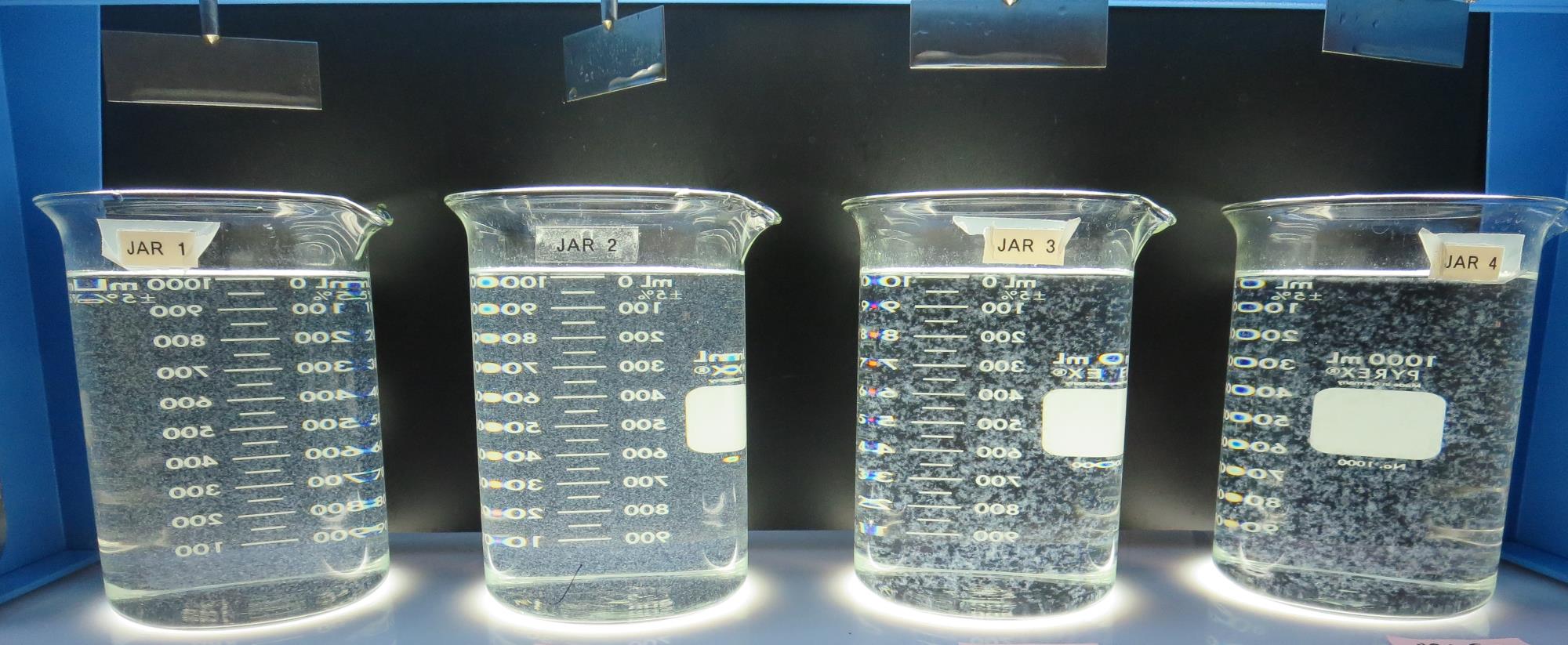 35 mg/L Alum
0 mg/L 8102+
Filtrate 0.17 NTU
UVT: 96.1%
UVA: 0.017/cm 
UVA Reduction 46.5%
Settled: 0.95 NTU
35 mg/L Alum
2.0 mg/L 8102+
Filtrate 0.07 NTU
UVT: 96.7%
UVA: 0.014/cm 
UVA Reduction 57.6%
Settled: 1.38 NTU
70 mg/L AdvFloc
0 mg/L 8102+
Filtrate 0.08 NTU
UVT: 96.8%
UVA: 0.014/cm 
UVA Reduction 57.6%
Settled: 0.46 NTU
70 mg/L AdvFloc
2.0 mg/L 8102+
Filtrate 0.09 NTU
UVT: 96.9%
UVA: 0.013/cm 
UVA Reduction 60.6%
Settled: 0.45 NTU
Jars 29-32:  End of 5-minute flocculation (30 RPM) duration.
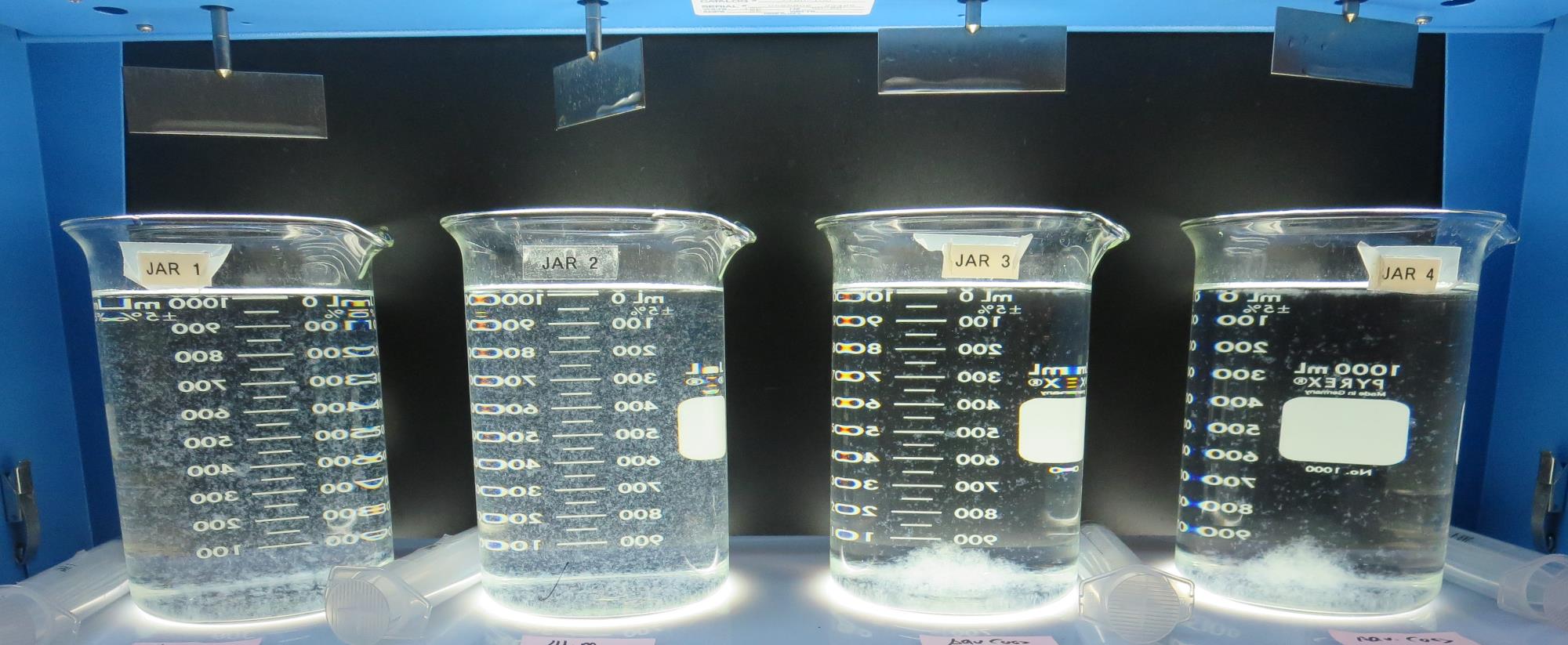 Jars 29-32: After 5 min of settling, 25 mL is syringed for filterability and %UVT/UVA.
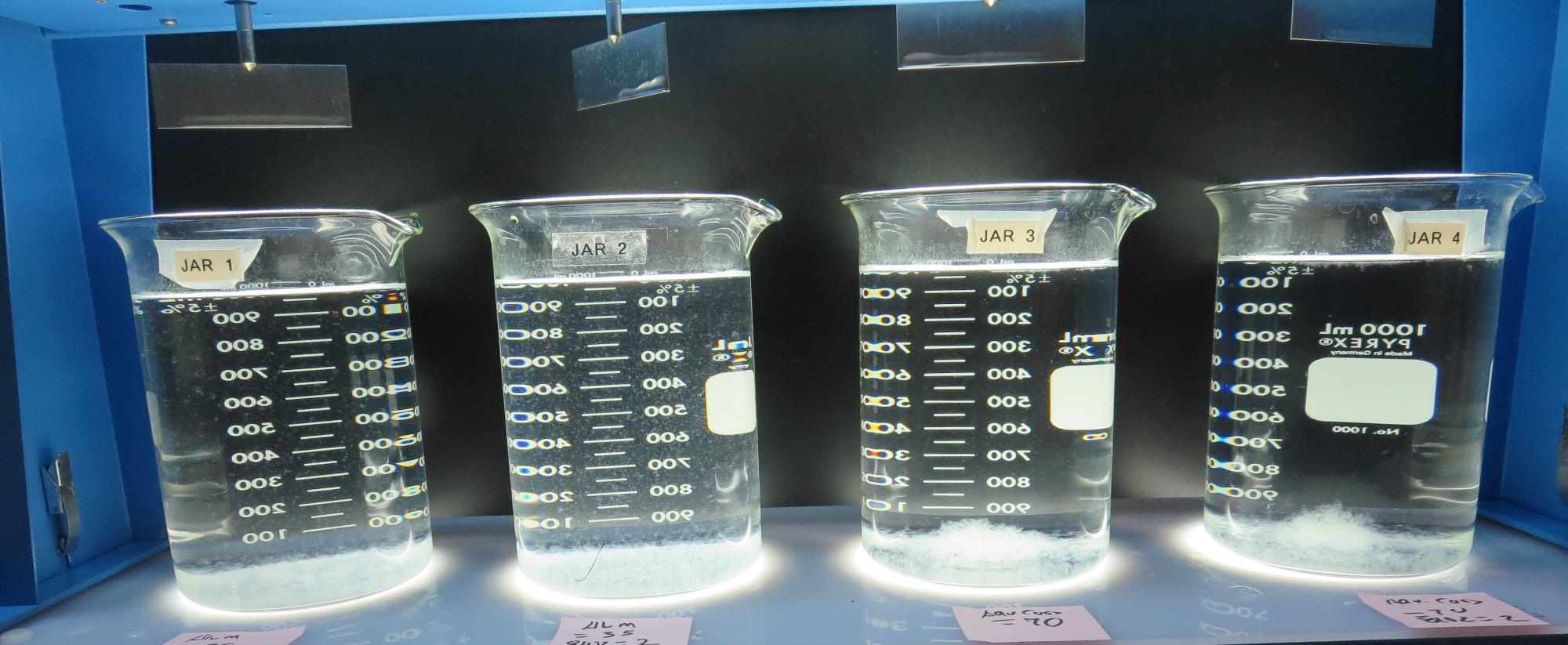 35 mg/L Alum
0 mg/L 8102+
Filtrate 0.17 NTU
UVT: 96.1%
UVA: 0.017/cm 
UVA Reduction 46.5%
Settled: 0.95 NTU
35 mg/L Alum
2.0 mg/L 8102+
Filtrate 0.07 NTU
UVT: 96.7%
UVA: 0.014/cm 
UVA Reduction 57.6%
Settled: 1.38 NTU
70 mg/L AdvFloc
0 mg/L 8102+
Filtrate 0.08 NTU
UVT: 96.8%
UVA: 0.014/cm 
UVA Reduction 57.6%
Settled: 0.46 NTU
70 mg/L AdvFloc
2.0 mg/L 8102+
Filtrate 0.09 NTU
UVT: 96.9%
UVA: 0.013/cm 
UVA Reduction 60.6%
Settled: 0.45 NTU
Jars 29-32: After 25-minutes of settling, settled water turbidity is taken.
Jars 33-36 TestFlash Mix 30 Sec (200 RPM)Floc Mix 5 min (30 RPM)Applied Coagulants Alum/9810/AdvFloc/8102
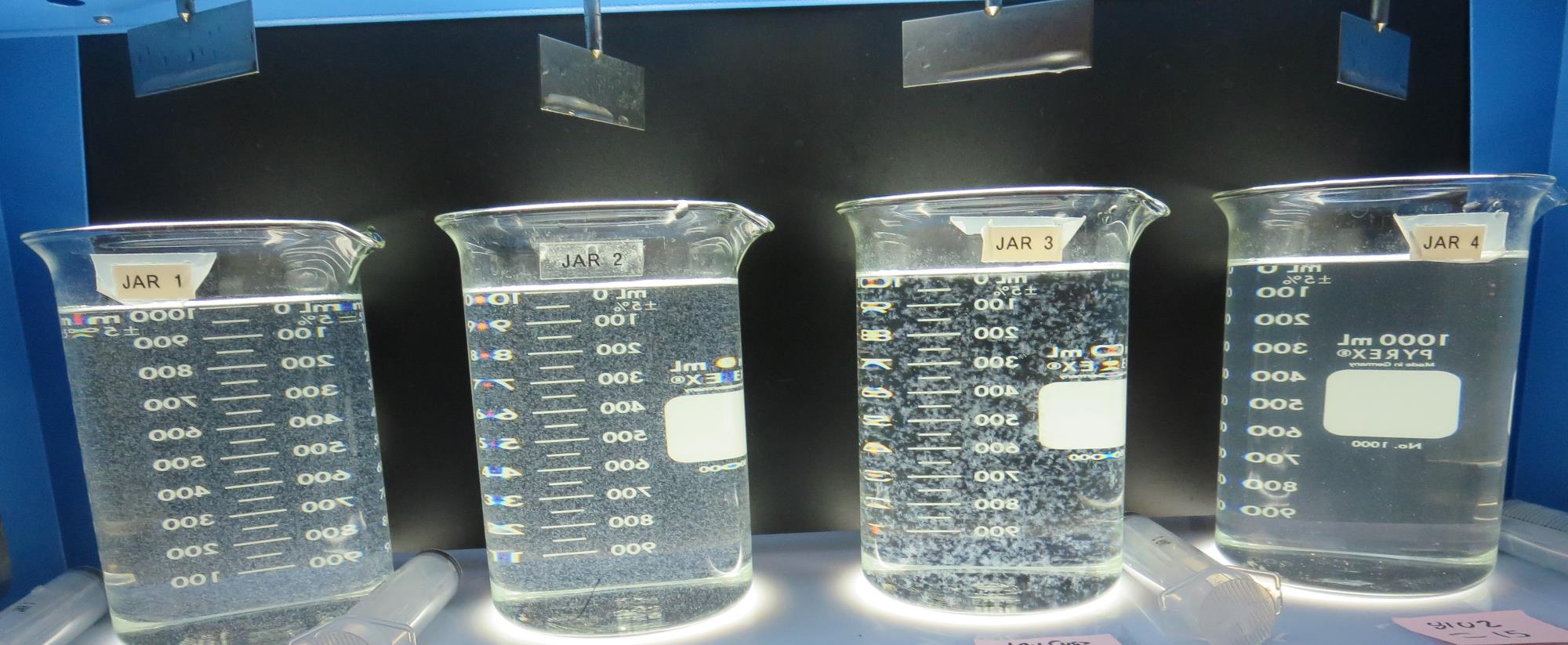 70 mg/L AdvFloc
Filtrate 0.08 NTU
UVT: 96.8%
UVA: 0.013/cm 
UVA Reduction 60.6%
Settled: 0.39 NTU
15 mg/L 8102+
Filtrate 0.93 NTU
UVT: 92.1%
UVA: 0.035/cm 
UVA Reduction 0%
Settled: 3.46 NTU
35 mg/L Alum
2.0 mg/L 8102+
Filtrate 0.08 NTU
UVT: 96.8%
UVA: 0.013/cm 
UVA Reduction 60.6%
Settled: 1.23 NTU
19 mg/L 9810
Filtrate 0.07 NTU
UVT: 96.8%
UVA: 0.013/cm 
UVA Reduction 60.6%
Settled: 1.24 NTU
Jars 33-36:  End of 5-minute flocculation (30 RPM) duration.
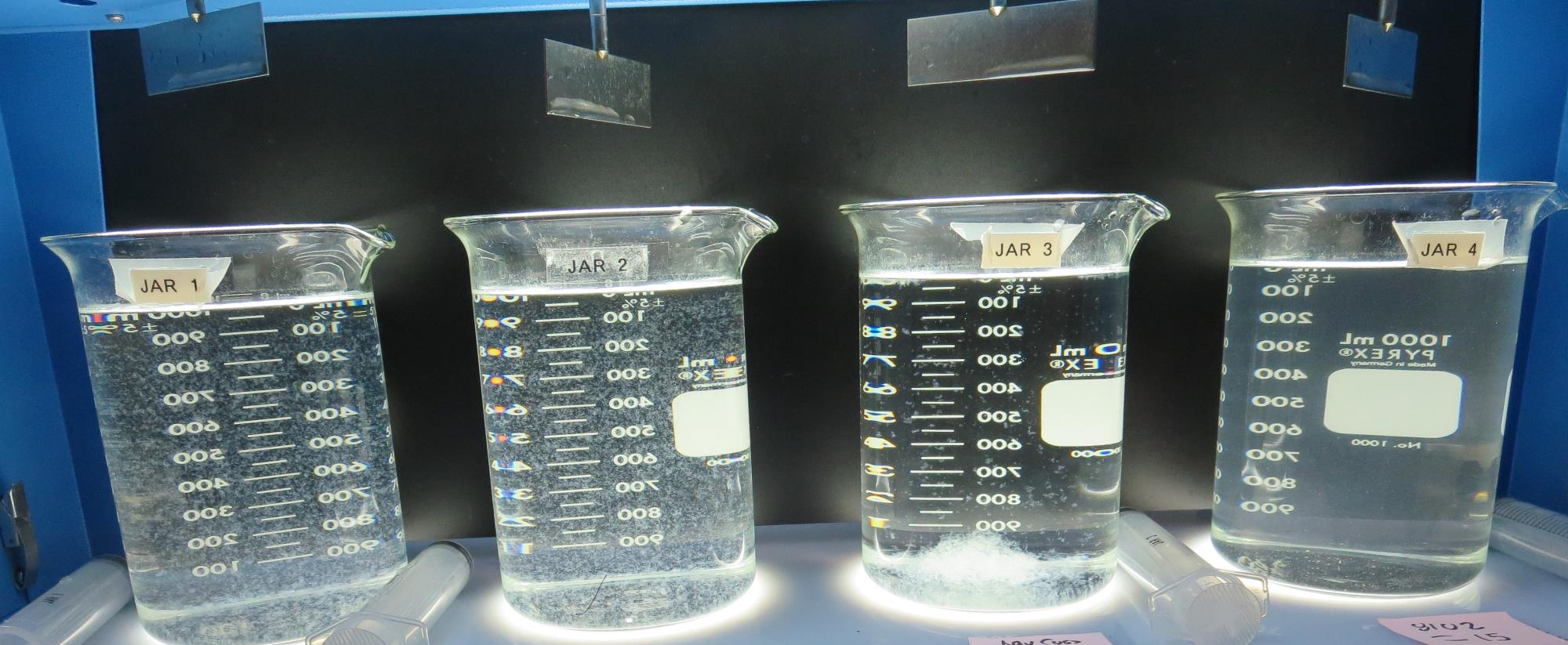 Jars 33-36: After 5 min of settling, 25 mL is syringed for filterability and %UVT/UVA.
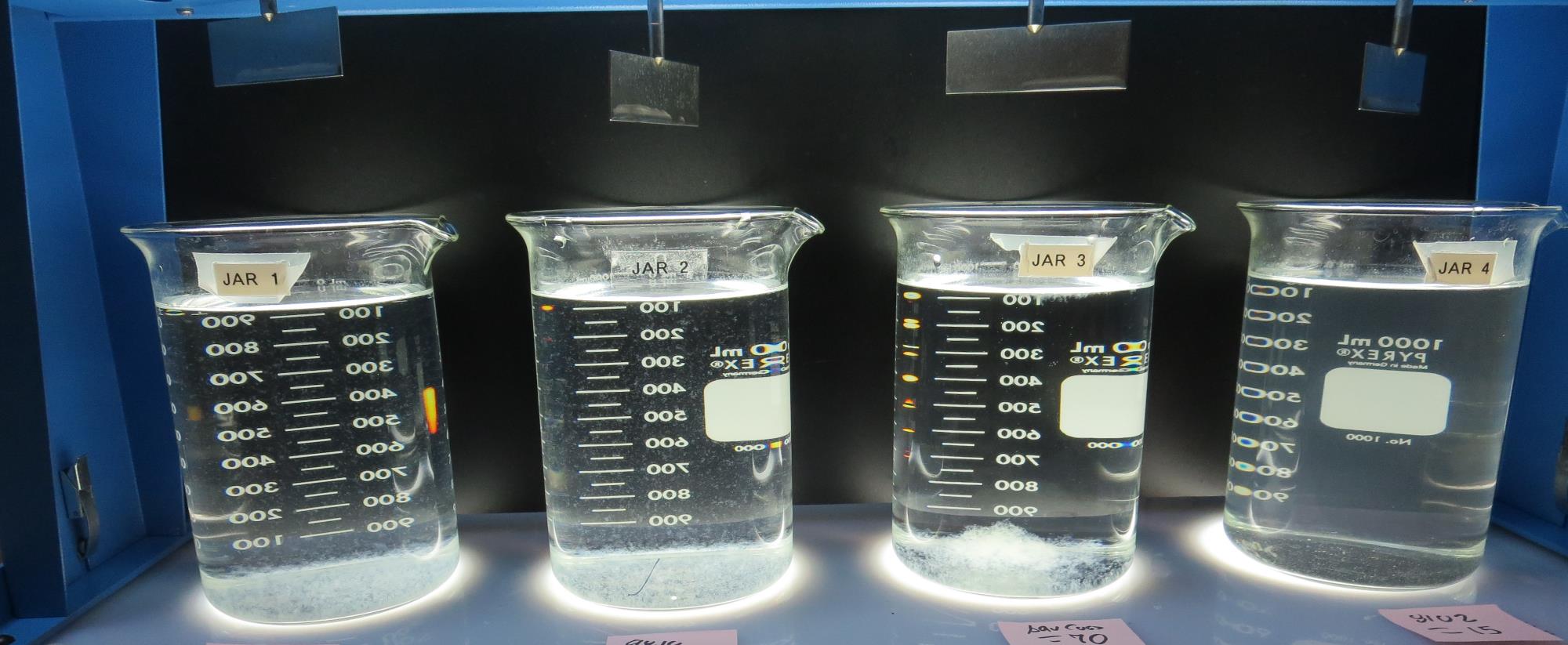 70 mg/L AdvFloc
Filtrate 0.08 NTU
UVT: 96.8%
UVA: 0.013/cm 
UVA Reduction 60.6%
Settled: 0.39 NTU
15 mg/L 8102+
Filtrate 0.93 NTU
UVT: 92.1%
UVA: 0.035/cm 
UVA Reduction 0%
Settled: 3.46 NTU
35 mg/L Alum
2.0 mg/L 8102+
Filtrate 0.08 NTU
UVT: 96.8%
UVA: 0.013/cm 
UVA Reduction 60.6%
Settled: 1.23 NTU
19 mg/L 9810
Filtrate 0.07 NTU
UVT: 96.8%
UVA: 0.013/cm 
UVA Reduction 60.6%
Settled: 1.24 NTU
Jars 33-36: After 25-minutes of settling, settled water turbidity is taken.
Jar Testing for 1-Liter Jars: Procedures for Most Treatment Plants
Fill jars with source water prior to coagulant injection and set paddle speed at 30 rpm
Add chemicals (i.e., NaOCl, primary coagulant, coagulant aid) to each jar
Flash mix for 15-30 seconds (200 rpm)
Slow mix for 5 minutes (20-30 rpm)
Settled for 5 minutes.   Syringe 25 mL from each jar taken 1-inch below surface (25 mL/12 sec rate)
Filtered through 1.2 um isopore membrane into cuvette drip rate, 15 mL/(50-90 sec)
Measure filtrate turbidity, chlorine residual and %UVT/UVA
Measure settled water turbidity after 25 minutes of total setting
Record all data
Jar TestFilterability Test Equipment
Turbidity Instrument

Syringe w/Luer-Lock Tip, 30 cc 
(part#: 2225800, by Hach)

Swinnex Filter Holder, 25 mm                                   (part#: SX0002500)

Isopore Membrane Filter, 1.2 um absolute 
pore size, 
Φ= 25 mm , thickness: 24 um, 
hydrophilic polycarbonate membrane
(part #: RTTP02500)

Go to Sigma-Aldrich for laboratory supplies  http://www.sigmaaldrich.com/united-states.html
Isopore Membrane Information
Isopore Membrane Background Information
The Isopore membrane is a polycarbonate, track-etched screen filter recommended for all analyses in which the sample is viewed on the surface of the membrane. The Isopore membrane is composed of polycarbonate film, which has a smooth, glass-like surface for clearer sample observation. The unique manufacturing process of the membrane ensures a precise pore diameter and a consistent pore size for accurate separation of samples by size. Matched-weight filters are not usually required because of low, constant tar and ash weights.Features & Benefits:Membrane structure retains particles on the surface, simplifying counting and analysis
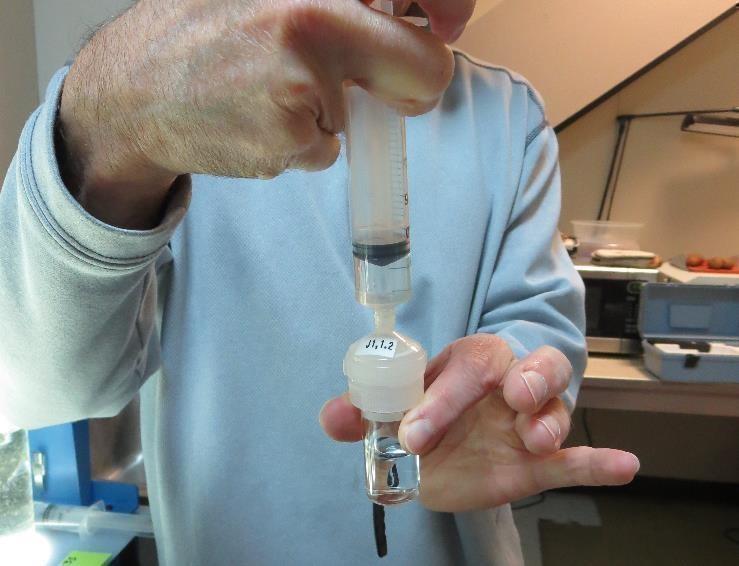 Jar Test - Filterability Test
Syringe ~ 25 mL from jar (after 5-minutes of settling)
Filter-to-waste 3-5 mL
Filter directly into clean cuvette
Measure turbidity 
Note: Take several readings before recording final NTU results.  Micro bubbles can adhere to glass causing false NTU readings.  To remove bubbles, tilt cuvette up to 90 degrees.
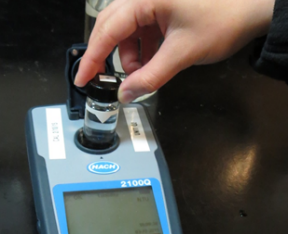 Contact
Guy Schott, P.E.
State Water Resources Control Board
Division of Drinking Water
Santa Rosa, CA
Go to Stock Solution/Dose calculations/Jar Test Results for tools to download
www.waterboards.ca.gov/drinking_water/programs/districts/mendocino_district.html
Email: Guy Schott - Guy.Schott@waterboards.ca.gov
Office Number: 707-576-2732
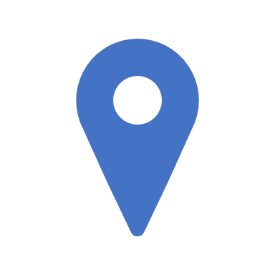